Informationsveranstaltung
5. Ausschreibung COIN „Aufbau“
25.11.2013
Agenda
Kurzvorstellung der FFG und des Programms COIN
Eckpunkte der Ausschreibung COIN „Aufbau“
Beurteilungskriterien
Auswahlverfahren
Kosten und Finanzierung
Fragen
Österreichische Forschungsförderungsgesellschaft | Sensengasse 1 | 1090 Wien | www.ffg.at
1
KURZVORSTELLUNG DER FFG
Österreichische Forschungsförderungsgesellschaft | Sensengasse 1 | 1090 Wien | www.ffg.at
2
COIN – zur Verbesserung der Umsetzungvon Wissen in Innovation
Thematisch offene Ausschreibungen
2 Programmlinien: „Aufbau“ und „Kooperation und Netzwerke“     (Möglichkeit zur Kooperation auch auf transnationaler Ebene)
Regelmäßige Ausschreibungen 
Gemeinsame Förderungsinitiative des BMVIT und des BMWFJ
Österreichische Forschungsförderungsgesellschaft | Sensengasse 1 | 1090 Wien | www.ffg.at
Seite 3
Eckpunkte5. Ausschreibung COIN „Aufbau“ 1.10.2013 – 14.2.2014
Bisherige AusschreibungenCOIN Aufbau
Österreichische Forschungsförderungsgesellschaft | Sensengasse 1 | 1090 Wien | www.ffg.at
Seite 5
ZIELE
Entwicklung und Stärkung zentraler Kompetenzen und Funktionen bei Anbietern der angewandten Forschung
Verbreiterung der Wissensbasis und Entwicklung des entsprechenden Humanpotenzials
Schaffung von Strukturen, um in weiterer Folge systematisch und in Kooperation mit dem Unternehmenssektor anwendungsbezogene FEI zu betreiben
Auf- und Ausbau von Kompetenzen und Ressourcen

 F&E-Einrichtungen als Starker Partner für Unternehmen
Österreichische Forschungsförderungsgesellschaft | Sensengasse 1 | 1090 Wien | www.ffg.at
Seite 6
Zielgruppe / wer kann förderung bekommen
AntragstellerIn oder Partner im Projekt (Achtung!):
Außeruniversitäre Forschungseinrichtungen mit max. 150 MitarbeiterInnen (gemessen nach VZÄ; KMU-Definition hinsichtlich Verbundenheit) – Kennzahl einzugeben im eCall unter Stammdaten
Fachhochschulen oder deren Transferstellen
2 Anträge pro Fachhochschule oder deren Transferstelle plus 1 Antrag pro angefangene 1000 Studierende







diese Beschränkung gilt nicht für Fachhochschulen oder deren Transferstellen bei einer Teilnahme als PartnerIn
Österreichische Forschungsförderungsgesellschaft | Sensengasse 1 | 1090 Wien | www.ffg.at
Seite 7
welche fei-vorhaben werden gefördert?
Auf- und Ausbau materieller und immaterieller Infrastruktur
Inhaltlich-thematischer Kompetenzaufbau
Vorhaben einer einzelnen FEI-Organisation oder
Vorhaben als Kooperation zwischen FEI-Organisationen (= alle als Partner zugelassenen Organisationen)
Österreichische Forschungsförderungsgesellschaft | Sensengasse 1 | 1090 Wien | www.ffg.at
Seite 8
Höhe der Förderung / Finanzierung und Eigenmittel
max. 70% der förderbaren Projektkosten 
absolut max. EUR 2 Mio. Bundesförderung
max. 70% Bundesförderung pro Partner

mind. 30% Eigenmittel
Eigenmittel können als Cash-Leistung und/oder In-Kind-Leistung von Antragstellern/Partnern eingebracht werden

Projekte mit Gesamtkosten von unter EUR 200.000 werden nicht gefördert
Drittkosten max. 30% der förderbaren Gesamtkosten
Österreichische Forschungsförderungsgesellschaft | Sensengasse 1 | 1090 Wien | www.ffg.at
9
Welche Rolle haben Unternehmen?
Sicherstellung der Anwendungsbezogenheit und Marktrelevanz
Bei Antragstellung: 2 Interessensbekundungen
Bei Zwischenevaluierung: Nachweis von mind. 2 Folgeprojekten aus der Wirtschaft
Interessensbekundungen und Folgeprojekte dienen der Darstellung der Nachfrage nach den aufgebauten FEI-Kompetenzen
Unternehmen können nicht AntragstellerIn oder Partner sein = bekommen keine Förderung
Als Drittleister können Unternehmen sowie weitere Forschungsleister (z.B. Unis, Kompetenzzentren) einbezogen werden
Österreichische Forschungsförderungsgesellschaft | Sensengasse 1 | 1090 Wien | www.ffg.at
Was sind Folgeprojekte?
Aufträge aus der Wirtschaft in Höhe von mind. 10% der Gesamtkosten des geförderten Projekts („Auftragsforschung“)
Mind. 2 Auftraggeber
Sind inhaltlich klar auf das geförderte Vorhaben zurückzuführen
Nachweis (= Vertrag) bei Zwischenevaluierung
Sind nicht Teil des geförderten Vorhabens sondern deren Folge!
Daher: Folgeprojekte sind zusätzlich zum geförderten Vorhaben umzusetzen    Umsetzung und Akquisition werden nicht aus COIN-Aufbau gefördert
Nicht als Folgeprojekte gelten: geförderte Projekte (wie z.B. EU-Projekte, Bundes- oder Landesförderungen, etc.)! Ausgenommen in der Rolle als Drittleister
Folgeprojekte müssen während der Projektlaufzeit starten
Österreichische Forschungsförderungsgesellschaft | Sensengasse 1 | 1090 Wien | www.ffg.at
umsetzung und laufzeit
Phase 1: Auf- und Ausbau der geförderten F&E-Kompetenzen (Dauer: bei 3- bis 5-jährigen Projekten: 2 Jahre; bei 2-jährigen Projekten: 1 Jahr)
Zwischenevaluierung
Phase 2: Umfang der Auf- und Ausbauaktivitäten nimmt ab, um Ressourcen für die Umsetzung der Folgeprojekte verfügbar zu machen. Die jährlichen Gesamtkosten des Projekts sind daher in der Phase 2 geringer als in Phase 1.
Laufzeit (das Vorhaben ist in ganzen Jahren zu planen):
mind. 2 Jahre
max. 5 Jahre
Österreichische Forschungsförderungsgesellschaft | Sensengasse 1 | 1090 Wien | www.ffg.at
Seite 12
kostenverlauf
Idealtypischer Kostenverlauf bei einem 5-jährigen Projekt – bei kürzerer Laufzeit ist der Kostenverlauf analog zu planen:
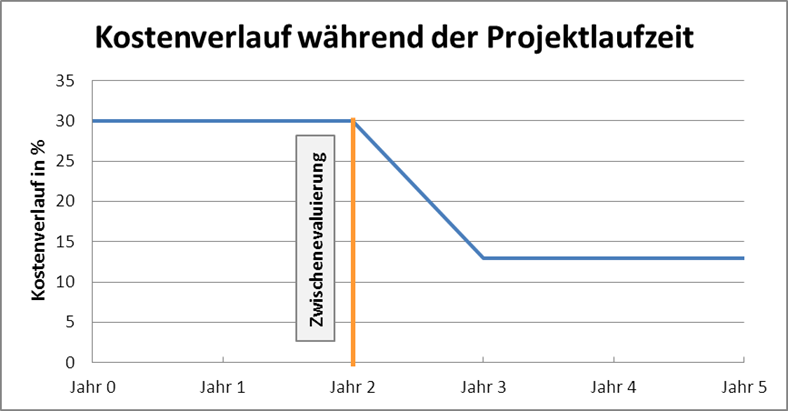 Österreichische Forschungsförderungsgesellschaft | Sensengasse 1 | 1090 Wien | www.ffg.at
Seite 13
wie läuft die zwischenevaluierung ab?
Prüfung vor Ort durch die FFG ggf. mit externen ExpertInnen
Prüfung des bisherigen Projektverlaufs und des weiteren Projektplans
Nachweis (= Vertrag) von mind. 2 Folgeprojekten
Keine Folgeprojekte (oder nur ein Folgeprojekt) oder Folgeprojekte mit nur weniger als 5% der erforderlichen Gesamtsumme  Einstellung der Förderung!
Österreichische Forschungsförderungsgesellschaft | Sensengasse 1 | 1090 Wien | www.ffg.at
Seite 14
DIE WICHTIGSTEN FAKTEN AUF EINEN BLICK
Seite 15
AUSWAHLVERFAHREN
Von Call-Öffnung bis zur Förderungsentscheidung (Teil 1)
Start: 1.10.2013
Deadline 1: Einreichung der Kurzdarstellung für die 
FachgutachterInnen-Suche im eCall
(keine Stop-or-Go Entscheidung)
13.12.2013; 12:00:00 Uhr
Deadline 2: Einreichschluss im eCall
14.02.2014; 12:00:00 Uhr
Formalprüfung durch die FFG – keine Bewertung der Inhalte (Stop-or-Go Entscheidung)
Information über Ergebnis der Formalprüfung an AntragstellerIn
(Nachricht im eCall)
Seite 17
Von Call-Öffnung bis zur Förderungsentscheidung (Teil 2)
Prüfung der richtlinienkonformen Kostendarstellung 
durch die FFG (keine Stop-or-Go Entscheidung)
Weiterleitung der Anträge an 
Jury und FachgutachterInnen
Beurteilung durch die Jury(Fachgutachten rein unterstützende Funktion)
Jurysitzung: unabhängige Jury trifft Förderungsempfehlung
  Förderungsentscheidung durch BMWFJ/BMVIT(Stop-or-Go Entscheidung)
Information über Ergebnis der Förderungsentscheidung (gefördert/abgelehnt) 
an AntragstellerIn (Nachricht im eCall)
Seite 18
Beurteilungskriterien
Nach welchen Kriterien beurteilt die Jury (1)?
Relevanz des Vorhabens in Bezug auf die Ausschreibung
Verankerung in der Entwicklungsstrategie
Beitrag des Vorhabens zu Gender-Aspekten (Projektinhalt)
Spezifischer Förderungsbedarf
Qualität des Vorhabens
Ausgangslage (State-of-the-art, Innovationsgehalt)
Wissenschaftliche Qualität, Innovationssprung (Ziele, Ergebnisse, Methodik)
Qualität der Planung (Zeit- und Arbeitsplan, Kostenplanung)
Seite 20
Nach welchen Kriterien beurteilt die Jury (2)?
Eignung FörderungswerberIn / Projektbeteiligten
Kompetenzen
Zusammensetzung des Projektteams im Sinne von Gender Mainstreaming (Zusammensetzung der Forschungsgruppe ausgewogen im Sinne von Gender Mainstreaming; Verbesserung von branchenüblichen Verhältnissen)
Ökonomische Potenzial und Verwertung
Zielgruppe und Marktpotenzial (Nutzen für die Wirtschaft, Verwertungsstrategie, Skizzierung von künftigen Folgeprojekten,..)
Längerfristige Perspektive
Seite 21
Welche Unterlagen stehenzur Verfügung (1)?
Leitfäden:
Leitfaden für Strukturaufbau-Projekte
Ausschreibungsleitfaden
Kostenleitfaden Version 1.3
Einzureichende Antragsformulare
Projektbeschreibung: Inhaltliches Förderungsansuchen (max. 32 Seiten – plus 1 Seite pro PartnerIn)
Kostenplan: Tabellenteil des Förderungsansuchens
Förderungsansuchen für Projekte OHNE PartnerIn: „Kostenplan_detailliert“
Förderungsansuchen für Projekte MIT PartnerIn (Konsortien): „Kostenplan detailliert“ (pro PartnerIn inkl. KonsortialfüherIn) UND „Kostenplan kumuliert“ (Gesamtübersicht)
Seite 22
Welche Unterlagen stehenzur Verfügung (2)?
Verpflichtende Anhänge
mind. 2 Interessensbekundungen
CV der Projektleitung und des wissenschaftlichen Schlüsselpersonals (max. 10 Seiten) 
Wenn PartnerInnen vorhanden: Vorlage Absichtserklärung zur Mitfinanzierung pro PartnerIn (Absichtserklärung der FörderungswerberIn nicht erforderlich)
Optionaler Anhang
Weitere Zusätze, Übersichten, grafische Darstellungen, etc. möglich (max. 5 Seiten)
Alle Unterlagen finden Sie unter: www.ffg.at/coin-aufbau-5-ausschreibung
Seite 23
eCallhttps://ecall.ffg.at
[Speaker Notes: Antragsstellung ausschließlich über eCall
Registrieren, wer noch nie FFG-projekt hat
Deadline 1: Kurzdarstellung, keine Anhänge – zur Deadline 1 noch keine Partneranträge erforderlich
Deadline 2: Vollantrag, neue Felder kommen hinzu, Upload des Antrags
Achtung Partneranträge!!!]
ecall
Deadline 1 (Kurzdarstellung)
 u.a. aussagekräftige Kurzfassung (max. 3.000 Zeichen) und Keywords
Kein Upload der inhaltlichen Projektbeschreibung, Kostenplans, etc.
Im Falle eines Konsortiums: Partneranträge müssen noch nicht abgeschlossen sein
Dient ausschließlich für FachgutachterInnen-Suche - keine Bewertung des Projektinhalts!
Deadline 2 (Vollantrag)
Im Anschluss an Deadline 1 wird der eCall auf Deadline 2 "Vollantrag erstellen und bearbeiten" umgestellt und um Felder (z.B. Upload-Felder für inhaltliche Projektbeschreibung/Kostenplan/Anhänge) ergänzt
Im Falle eines Konsortiums: alle Partneranträge müssen eingereicht sein, bevor der Hauptantrag eingereicht werden kann
Für beide Deadlines gilt: Bitte senden Sie Ihre Einreichung rechtzeitig vor 12:00:00 Uhr ab!
Seite 25
KOSTEN & FINANZIERUNG
INHALT
Förderbare Kosten

Förderungsansuchen / Kostenplan

Programmspezifika
Österreichische Forschungsförderungsgesellschaft | Sensengasse 1 | 1090 Wien | www.ffg.at
27
FÖRDERBARE KOSTEN I
Förderbar sind ausschließlich projektnotwendige Kosten. Dem Vorhaben
zurechenbare Kosten sind alle Ausgaben bzw. Aufwendungen, die 

direkt, 
tatsächlich und 
zusätzlich (zum herkömmlichen Betriebsaufwand) 
für die Dauer der geförderten Tätigkeit 

nachweislich entstanden sind.

Regelungen zur Kostenanerkennung laut Kostenleitfaden Version 1.3. sind 
einzuhalten – www.ffg.at/kostenleitfaden
Österreichische Forschungsförderungsgesellschaft | Sensengasse 1 | 1090 Wien | www.ffg.at
28
FÖRDERBARE KOSTEN II
Personalkosten der ForscherInnen / TechnikerInnen und sonstiger Personen, soweit diese mit dem Forschungsvorhaben beschäftigt sind
Höchststundensätze 
Stundenteiler an Beschäftigungsausmaß anpassen
Zeitaufzeichnungen (stundenweise auf Tagesbasis inkl. Tätigkeitsbeschreibungen)
Gemeinkostenzuschlag (GKZ), FHs max. 20%
Mitarbeitende GesellschafterInnen
Österreichische Forschungsförderungsgesellschaft | Sensengasse 1 | 1090 Wien | www.ffg.at
29
FÖRDERBARE KOSTEN III
F&E-Infrastruktur Nutzung gefördert werden kann nur die anteilsmäßige, für die Forschungstätigkeit notwendige Nutzung


Sach- und Materialkosten
Verbrauchsmaterial
Geringwertige Wirtschaftsgüter
Prototyp
Österreichische Forschungsförderungsgesellschaft | Sensengasse 1 | 1090 Wien | www.ffg.at
30
FÖRDERBARE KOSTEN IV
DrittkostenZukauf techn. Beratung,…
ReisekostenDiäten, Nächtigungs-, Fahrtkosten,… 
Umsatzsteuer
Die auf die förderbaren Kosten entfallene Umsatzsteuer ist grundsätzlich nicht förderbar. (Ausnahme: keine Vorsteuerabzugsberechtigung des Förderungsnehmers)
Österreichische Forschungsförderungsgesellschaft | Sensengasse 1 | 1090 Wien | www.ffg.at
31
FÖRDERBARE KOSTEN v
Nicht förderbare Kosten sind u.a.:

ohne unmittelbarem Zusammenhang mit dem geförderten Vorhaben
außerhalb des Förderzeitraumes angefallen
aufgrund EU-wettbewerbsrechtlicher Bestimmungen ausgenommen
bereits im Rahmen eines anderen Vorhaben gefördert
Finanzierungskosten (u.a.: Skonti, Zinsen bei Leasing, Bankspesen…)
Erwerb von Liegenschaften und unbewegliches Vermögen
Marketing- und Vertriebskosten 
Bewirtung
Österreichische Forschungsförderungsgesellschaft | Sensengasse 1 | 1090 Wien | www.ffg.at
32
FÖRDERUNGSANSUCHEN I
Instrumentenleitfaden
Ausschreibungsleitfaden 
Kostenleitfaden Version 1.3. 

Antragsformulare:
Kostenplan-Förderung (Tabellen)
Projektbeschreibung (Erläuterungen zu Kosten)
Österreichische Forschungsförderungsgesellschaft | Sensengasse 1 | 1090 Wien | www.ffg.at
33
FÖRDERUNGSANSUCHEN II
„Kostenplan_detailliert“
„Kostenplan_kumuliert“
(Excel-Dokumente)

Detaillierte Kostendarstellung in den Kostenkategorien und Arbeitspaketen (Erläuterungen siehe Excel-Dokument)
Kostenplan_detailliert: Von allen FörderungswerberInnen und ProjektpartnerInnen einzeln vollständig auszufüllen
Überprüfung durch Konsortialführung anhand Checkliste
Zusammenfassung aller Projektkosten und Finanzierungim Kostenplan_kumuliert
Österreichische Forschungsförderungsgesellschaft | Sensengasse 1 | 1090 Wien | www.ffg.at
34
FÖRDERUNGSANSUCHEN III
Berücksichtigung der Richtlinien (Höchststundensätze,…)

Kostenzusammensetzung und –verteilung detailliert erläutern (Projektbeschreibung)
Förderungssumme absolut, Förderungsquote

Anerkennungsstichtag für Kosten:
	Projektlaufzeit beginnt mit dem Entstehen und 	Geltendmachen der ersten förderbaren Kosten

Abrechnung erfolgt zu IST-Kosten
Österreichische Forschungsförderungsgesellschaft | Sensengasse 1 | 1090 Wien | www.ffg.at
35
Programmspezifika
Kosten für Projektmanagement: Die Kosten für Projektmanagement (z.B. für Verwaltung des Netzwerks, Schulungsorganisation) dürfen maximal 10 % der Gesamtkosten des Projekts betragen.

Drittkosten: Insgesamt dürfen die Drittkosten nicht mehr als 30 % der Gesamtkosten des Projekts betragen. FörderungswerberIn und geförderte PartnerInnen dürfen nicht gleichzeitig Drittleister sein.

Kosten für Akquisition und die Umsetzung von Folgeprojekten sind nicht förderbar.
Österreichische Forschungsförderungsgesellschaft | Sensengasse 1 | 1090 Wien | www.ffg.at
36
zusammenfassung
Förderbare Kosten entstehen nachweislich:
direkt, 
tatsächlich und 
zusätzlich (zum herkömmlichen Betriebsaufwand) 
für die Dauer der geförderten Tätigkeit 

Regelungen zu Kosten:
Kostenleitfaden Version 1.3.
Förderungsansuchen (Excel-Dokument): 
„Kostenplan_detailliert“
„Kostenplan_kumuliert“
Österreichische Forschungsförderungsgesellschaft | Sensengasse 1 | 1090 Wien | www.ffg.at
37
FRAGEN
DANKE FÜR IHRE AUFMERKSAMKEIT
COIN Programm-Management 
martin.reishofer@ffg.at, DW 2402
barbara.klimon@ffg.at, DW 2305
sonja.kopic@ffg.at, DW 2405

Projektcontrolling und Audit
martina.amon@ffg.at, DW 6081
christian.barnet@ffg.at, DW 6079
39